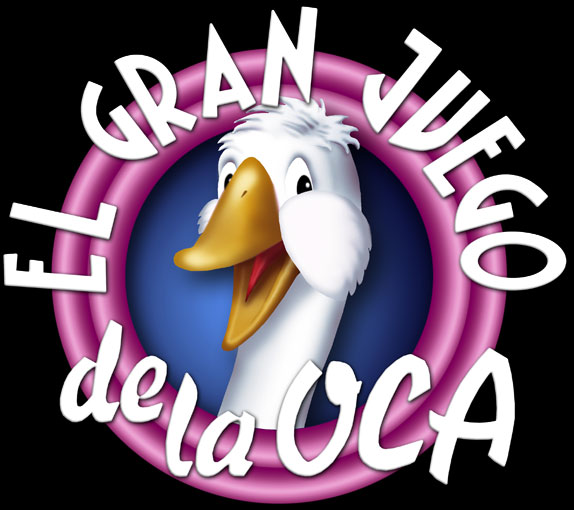 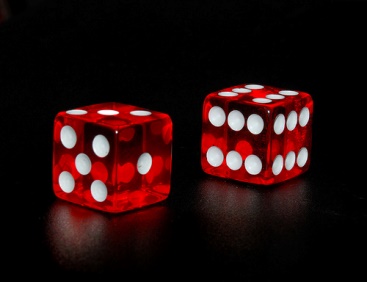 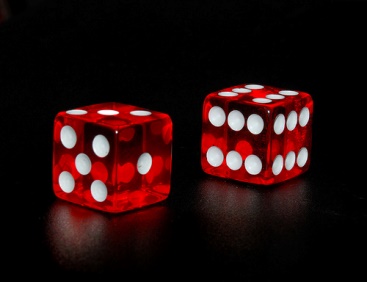 SÁBADO, 27 DE OCTUBRE
LUGAR: POLIDEPORTIVO
HORARIO: DE 17 A 20 H.
Para participar en esta actividad es necesario
 inscribirse por parejas en la biblioteca  y los 
participantes  deberán llevarse , al menos, más 
de 20 años entre ellos.